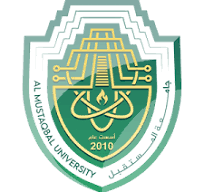 محاضرات إدارة الجودة والبيئة
اعداد .أ.د. امل عبد محمد علي
جامعة المستقبل/كلية العلوم الادارية
قسم ادارة الاعمال
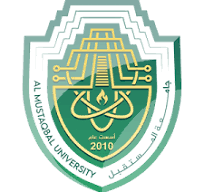 ادارة الجودة والبيئةعنوان المحاضرة : اساسيات الجودة
القسم: ادارة الاعمال
المرحلة: الرابعة 
الكورس : الثاني
مدرس المادة : أ.د. امل عبد محمد علي
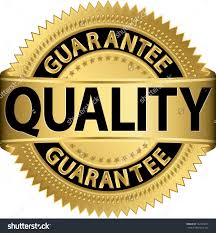 إدارة الجودةQuality Management
1- مفهوم الجودة
2- مداخل الجودة
3- تطور الجودة
4- ابعاد الجودة ومقياس الفجوة-
5- العوامل المؤثرة في الجودة 
6-محددات الجودة
6- موقع إدارة الجودة ضمن الهيكل التنظيمي
مفهوم الجودة
تعني كلمةQuality  باللغة العربية الجودة أو النوعية واستنادا الى لسان العرب لابن منظور فان النوعية تعني التذبذب في الشيء، والجودة وفق قاموس اكسفورد هي درجة او مستوى التفوق او التميز. أما الجودة فهي تأتي من الفعل جاد ويجود ويقصد به الإجادة والإتقان في العمل الحسن وكل ما هو ضد الردئ والباطل، لذا فيمكن ترجمة كلمةQuality   بحسب غرض المستفيد. سوف نستخدم كلمة الجودة بدلا من النوعية للدلالة على الإجادة والإتقان في العمل.
تعريف الجودة
تعريف فايجنباوم Feigenbaum:- هي المجموع الكلي لخصائص المنتوج التي تلبي حاجات الزبون.
تعريف كروسبيCrosby:- هي مطابقة المواصفات او المتطلبات
تعريف ايشيكاوا Ishikawa:- هي درجة وفاء المنتوج لاحتياجات الزبون عند استخدامه.
تعريف جوران Juran:- هي ملائمة المنتوج للاستعمال.
تعريف ديمنغ Deming:- هي التوافق مع احتياجات الزبون ومتطلباته.
تعريف باسترفيلد Basterfield:- هي مميزات المنتوج التي تلبي توقعات الزبون.
تعريف الجمعية الامريكية للجودة:- هي مجموع صفات وخصائص الخدمة او المنتوج التي تؤثر في 
قدرته على تلبية حاجات محددة او ضمنية.
تعريف تاكوشي :- هي تعبير عن مقدار الخسارة التي يمكن تفاديها والتي قد يسببها المنتوج 
للمجتمع بعد تسليمه . وتتضمن هذه الخسارة الفشل في تلبية توقعات الزبون ، والفشل في 
تلبية خصائص الاداء، والتأثيرات الناجمة عن المنتوج كالتلوث والضجيج وغيرها
مداخل تعريف الجودةGarvin
المدخل المثالي         Transcendent Approach
مدخل الزبون                 Customer Approach.
مدخل التصنيع           Manufacture Approach
مدخل المنتوج                Product Approach
مدخل القيمة             Value Approach
ونبين ادناه توضيح مختصر لهذه المداخل :-
المدخل المثالي:- ينظر للجودة على انها مرادفة للامتياز بدلالة مواصفات 
المنتوج وهذا ما يقارب تعريف فايجنباوم بان الجودة تعني الافضل وكان ذلك مع انتشار مفهوم ضبط الجودة الشامل
مدخل الزبون:- ويعني مدى ملائمة المنتوج للاستعمال اي قدرته على تحقيق رضا الزبون من خلال تقديم افضل اداء وادق صفات وهنا لا يكون تأكيد الالتزام 
بالمواصفات فحسب بل ملائمة تلك للزبون.
مدخل التصنيع:- هي صنع منتوجات او تقديم خدمات خالية من العيوب من خلال
ونبين ادناه توضيح مختصر لهذه المداخل :-
مطابقتها لمواصفات التصميم وهذا يتفق مع الشعار الذي رفعه اليابانيون اعمل الشيء الصحيح من اول مرة ومفهوم المعيب الصفري الذي قدمه كروسبي وانتشر بشكل واسع في اليابان في ستينات القرن الماضي
مدخل المنتوج:-تمثل الجودة هنا الدقة والقدرة في قياس خصائص المنتوج لإشباع حاجات ورغبات الزبون وهذا ما يشار اليه بمطابقة المواصفات.

مدخل القيمة:- تفهم الجودة هنا بدلالة السعر ويعبر عنها بالكلف والاسعار فجودة المنتوج من وجهة نظر الزبون هي التي تحقق الاداء معبر عنها بجودة التصميم بسعر معين مقبول للزبون.
إسعاد الزبون( مرحلة القينة الشاملة للزبون 2020-
Customer Majesty
إدارة الجودة الشاملة كثقافة للتحسين المستمر
Total Quality Management( 2020- 1980)
ضمان الجودة
Quality Assurance(1960- 1980)
ضبط الجودة   احصائيا          
 Quality Control( 1960-1940)
ضبط الجودة عن طريق الفحص
Inspection( 1940-1920)
التطور التاريخي للجودة
الفرق بين السلع والخدمات
ابعاد جودة السلع
الأداء:- وتشمل خصائص التشغيل الاساسية للمنتوج
الهيئة او المظهر:- وهي العناصر المضافة على الخصائص الاساسية للتشغيل
المعولية أو الاعتمادية :- وتعكس درجة الموثوقية بالمنتوج وثقاس باحتمالية اداء المنتوج بكفاءة دون عطل
المتانة أو التحمل :-كم العمر التشغيلي للمنتوج قبل ان يتم استبداله او استهلاكه
المطابقة:- وتعني درجة مطابقه المنتوج النهائي للمعايير والمواصفات الموضوعة مسبقا
ابعاد جودة السلعة
الجودة المدركة:-وهي الشعور بالثقة في مستوى الجودة الذي يطوره او يدركه الزبائن على اساس ما يرونه من خبراتهم وسمعة الشركة والعلامة التجارية.
القابلية على الصيانة او الخدمة:- وتمثل درجة السهولة التي يتم بها صيانة وتصليح المنتوج.
الخصائص الجمالية:- كيف يبدو المظهر الخارجي للمنتوج، مذاقه، رائحته، شكله ، رونقه
الامان:- التأكد من عدم نعرض الزبون للإصابة او اضرر عند استخدام المنتوج.
القابلية على الصيانة او الخدمة:- وتمثل درجة السهولة التي يتم بها صيانة وتصليح المنتج.
الكمال :- درجة خلو المنتوج من العيوب
ابعاد جودة الخدمة
الاستجابة:- مدى استجابة مقدم الخدمة في تقديم الخدمة في المواقف الاستثنائية غير العادية  
الموثوقية  : -وتشير الى المعرفة التي يمتلكها العاملين (مقدم الخدمة) والاحترام الذي يظهروه للزبائن وقدرتهم على اظهار الثقة والامان للزبون
زمن التسليم:- كم ينتظر الزبون للحصول على الخدمة
دقة وتوقيت التسليم:- هل يتم تسليم الخدمة بالموعد المحدد سلفا
سهولة المنال والملاءمة:- مدى ملاءمة وسهولة الحصول على الخدمة
التناسق والثبات (المعولية):- هل يتم في كل مرة تقديم نفس مستوى الخدمة وبنفس الاسلوب لكل زبون؟
التعاطف:- كيف يتعامل مقدم الخدمة مع الزبون 
الملموسية :تشير الى مظهر العناصر المادية المستخدمة في تقديم الخدمة مثل المعدات والتسهيلات ومظهر العاملين
مقياس الفجوة SERVQUAL للخدمةوهو المقياس الذي يتكون من 22 فقرة موزعة على خمسة ابعاد هي الملموسية، المعولية، الاستجابة، الموثوقية ، التعاطف
تحسب فجوة الجودة (Q) Quality Gap من خلال طرح توقعات الزبائن   Expectations (E) من انطباعات الزبائن إو الجودة المدركة Perceptions (P) ، اي ان:-
 
Q = P – E ……………(2-1)
 
من خلال جمع قيمة Q لجميع الابعاد والفقرات يمكن الحصول على تصور عن أبعاد الخدمة التي تؤثر على الانطباعات الكلية للزبائن عن الخدمة التي تقدمها الشركة، فكلما كانت قيمة   Q  عالية كلما دل ذلك على ارتفاع جودة الخدمة المقدمة.
مقياس الأداء SERVPERF
اما النموذج الاخر لقياس جودة الخدمة فهو نموذج SERVPERF الذي يعود الفضل في تطويره الى Cronin & Taylor في عام 1992  اللذين انتقدا مقياس SERVQUAL بشدة من خلال مناقشة اسسه النظرية  واشارا الى ان هذا المقياس لا يعكس رضا الزبون عن الخدمة، وقد اقترحا استبعاد الجودة المتوقعة (E) من مقياس SERVQUAL واستخدام عنصر الجودة المدركة او انطباع الزبائن عن الخدمة. فضلا عن المناقشات النظرية حول هذا المقياس فان   Cronin & Taylor  قد قدما ادلة قاطعة عن تفوق نموذج الاداء SERVPERF على مقياس SERVQUAL من خلال دراسات اجريت في 4 قطاعات وهي (قطاع المصارف، وقطاع التنظيف الجاف، وقطاع مطاعم الخدمة السريعة، وقطاع مكافحة الحشرات).
العوامل المؤثرة في الجودة  10 Ms
المواد الأولية Materials:-.
الأموال Money:-
المكائن والآلات  Machines:-
الصيانة Maintenance:-
العاملين Manpower:-
الأسواق Markets:- 
التحفيز Motivations:-
الأساليب أو الطرق Methods:- 
9- الإدارة Management:-
10-عوامل مختلفة Miscellaneous Condition:-
محددات الجودة
أ- التصميم :- ويمثل اوالى الخطوات التي تحدد مستوى الجودة ويقصد بالتصميم جميع القرارات التي تتعلق بتحديد خصائص السلعة او الخدمة ويسمى الاسلوب المستخدم في تحويل متطلبات المستهلك الى مصطلحات هندسية وفنية نشر الجودة. ويجب ان يؤخذ قرار التصميم بنظر الاعتبار متطلبات المستهلك فضلا على القدرات الانتاجية.
جودة التطابق:-
تعني جودة المطابقة انتاج سلعة او خدمة تتوافق مع المواصفات المحددة في التصميم .
حيث ام المطابقة للمواصفات وفق المعايير الموضوعة سابقا تعد واجبة ومهمة لكي يكون المنتج جيدا
سهولة الاستخدام:- وتعني سهولة الاستخدام والارشادات للمستهلك عن كيفية استخدام المنتوج وهذه لها اهمية قصوى في زيادة قدرة المنتجات على الاداء بطريقة سليمة وامنة.
خدمات ما بعد البيع:- ان هناك اسباب عديدة تؤدي الى اختلاف الاداء عن ما هو متوقع وبغض النظر عن الاسباب فان المهم معالجتها سواء عن طريق سحب المنتجات المعيبة من السوق او عن طريق الاصلاح ( الصيانة او الاستبدال).
المدير العام
إدارة الإنتاج
إدارة الجودة
الشؤون الإدارية
الإدارة المالية
إدارة التسويق
موقع إدارة الجودة ضمن الهيكل التنظيمي